Rust Family Landscape Design
Design by Serenity Scapes by Scott
March 22, 2023
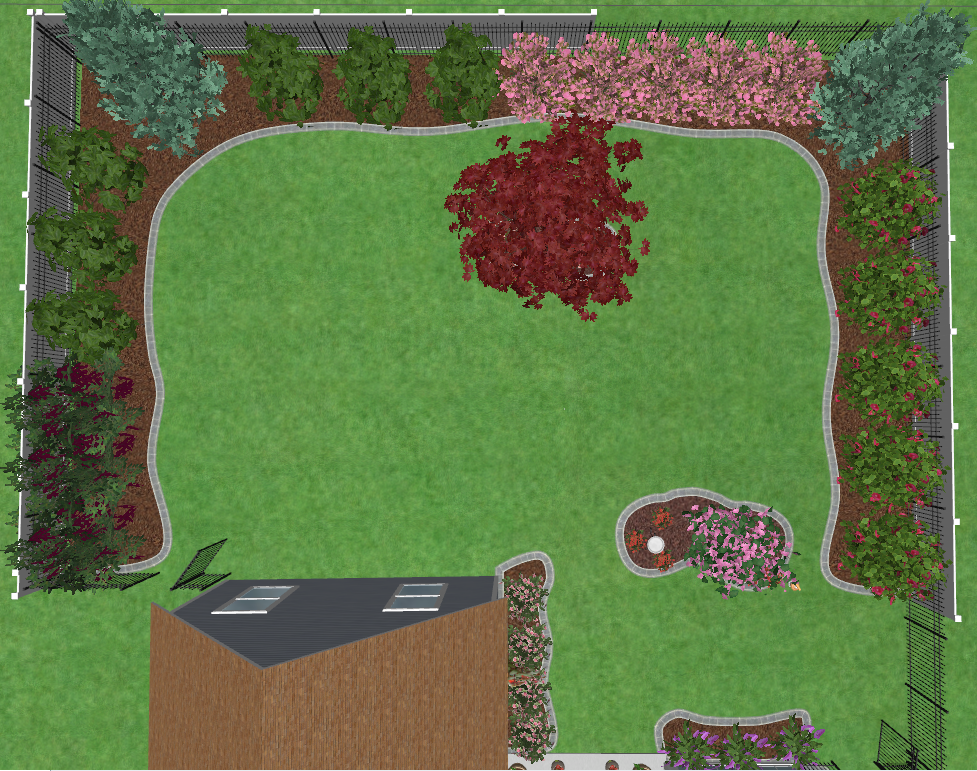 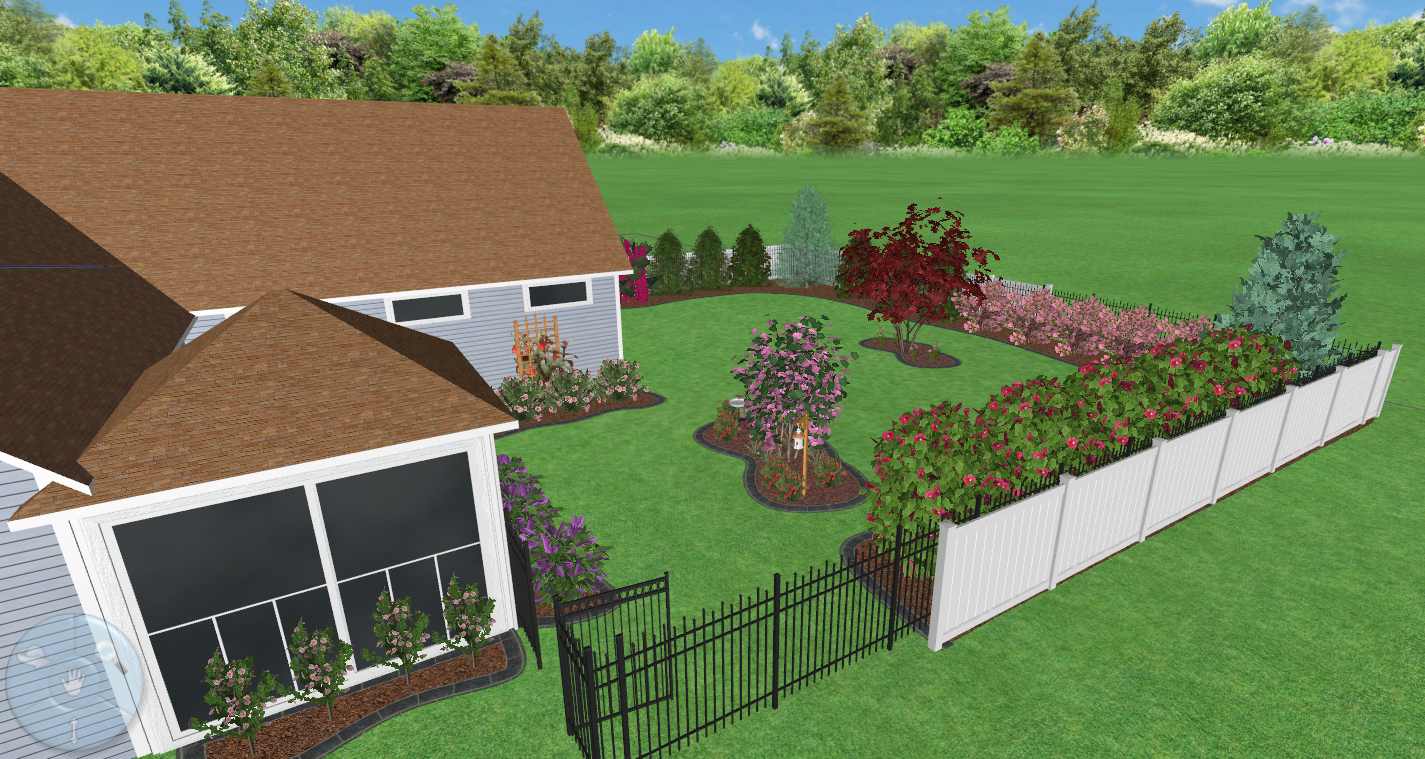 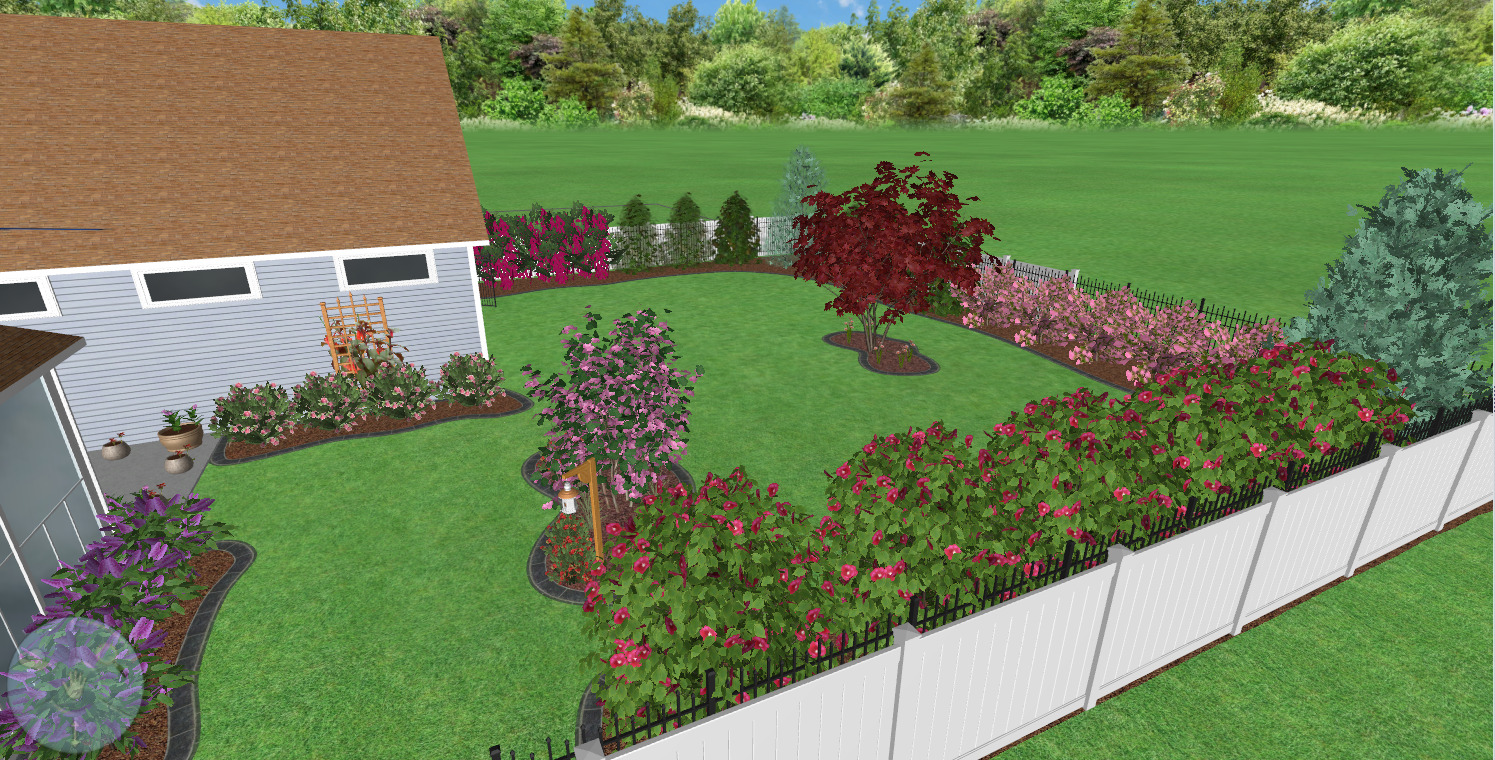 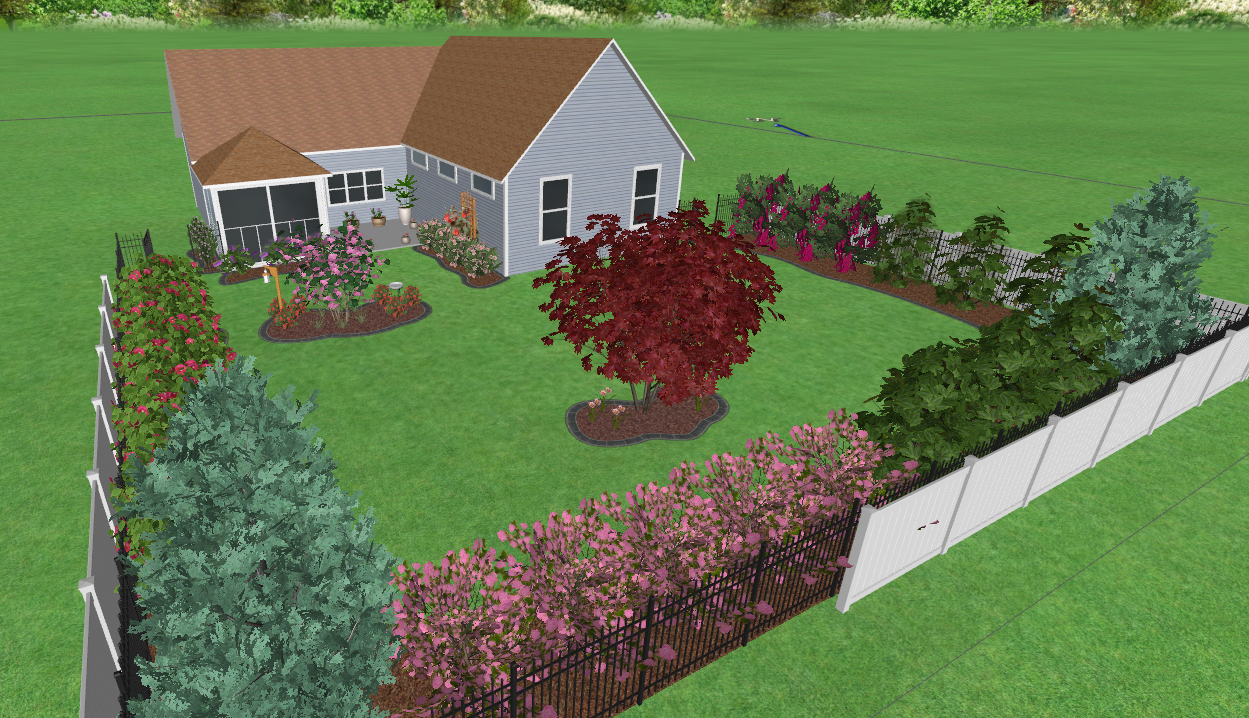 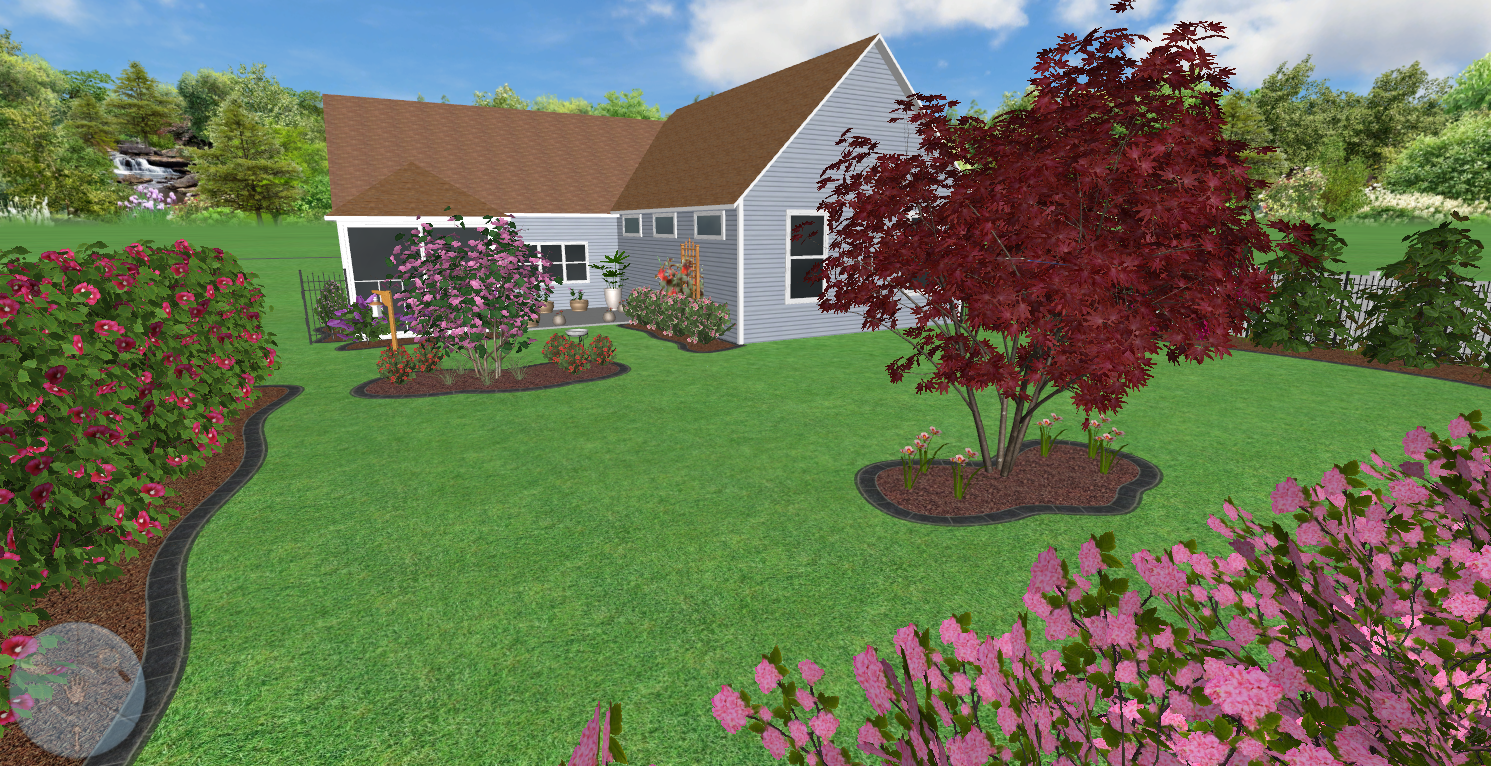 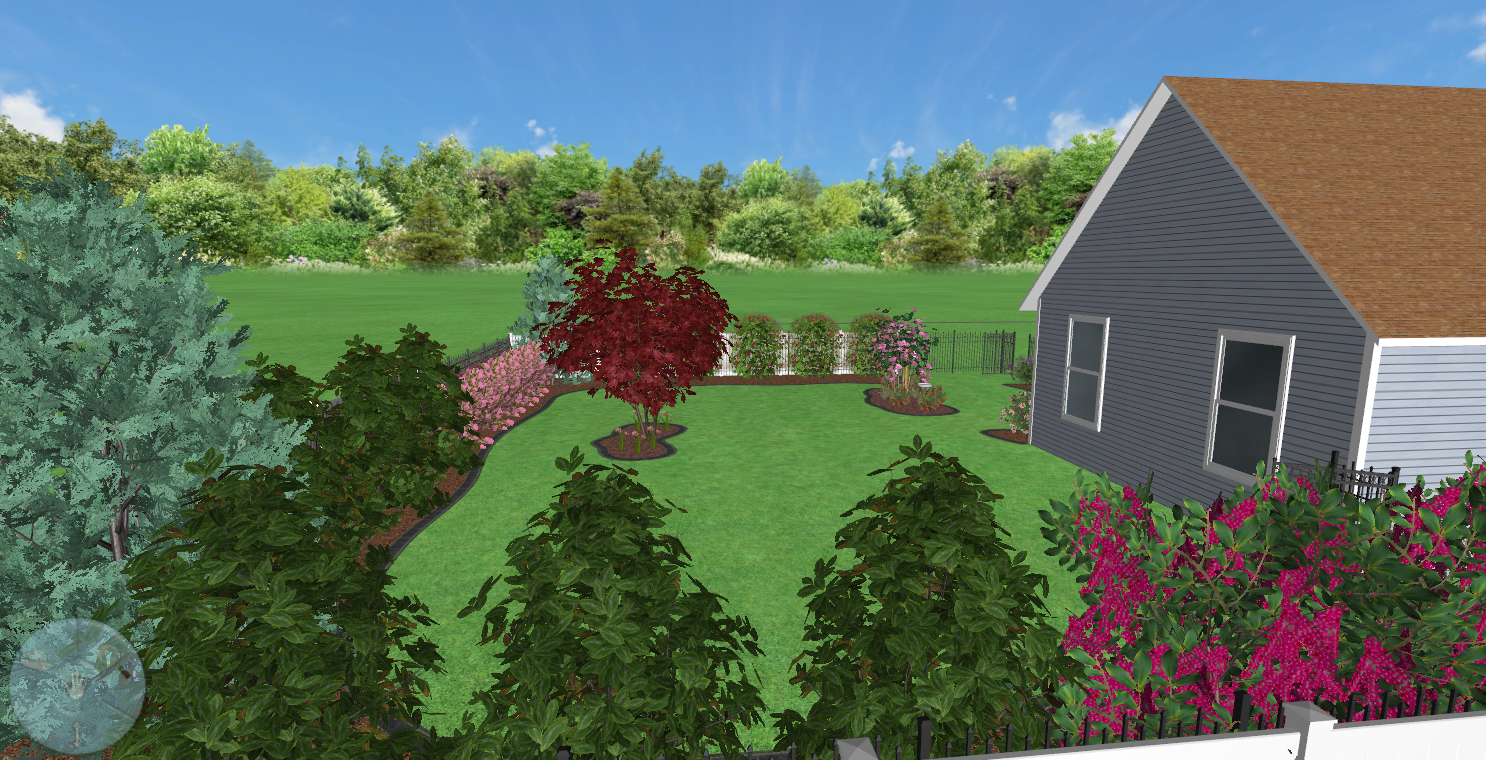 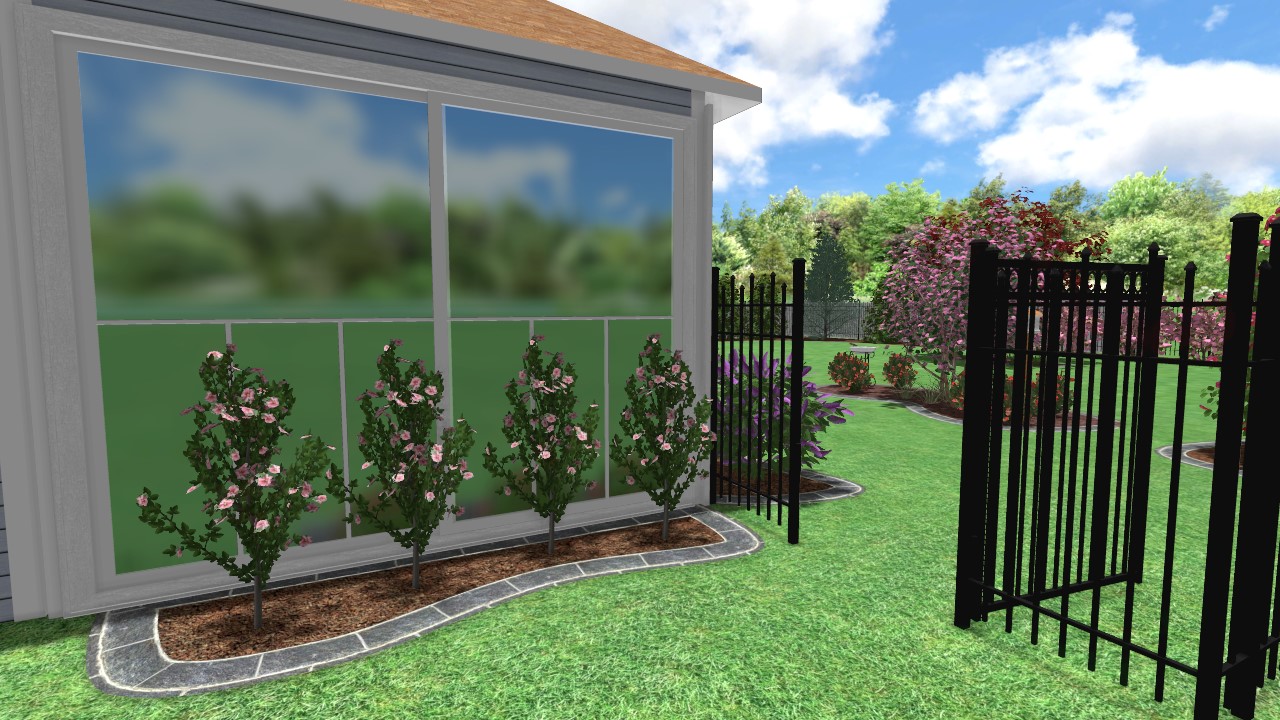 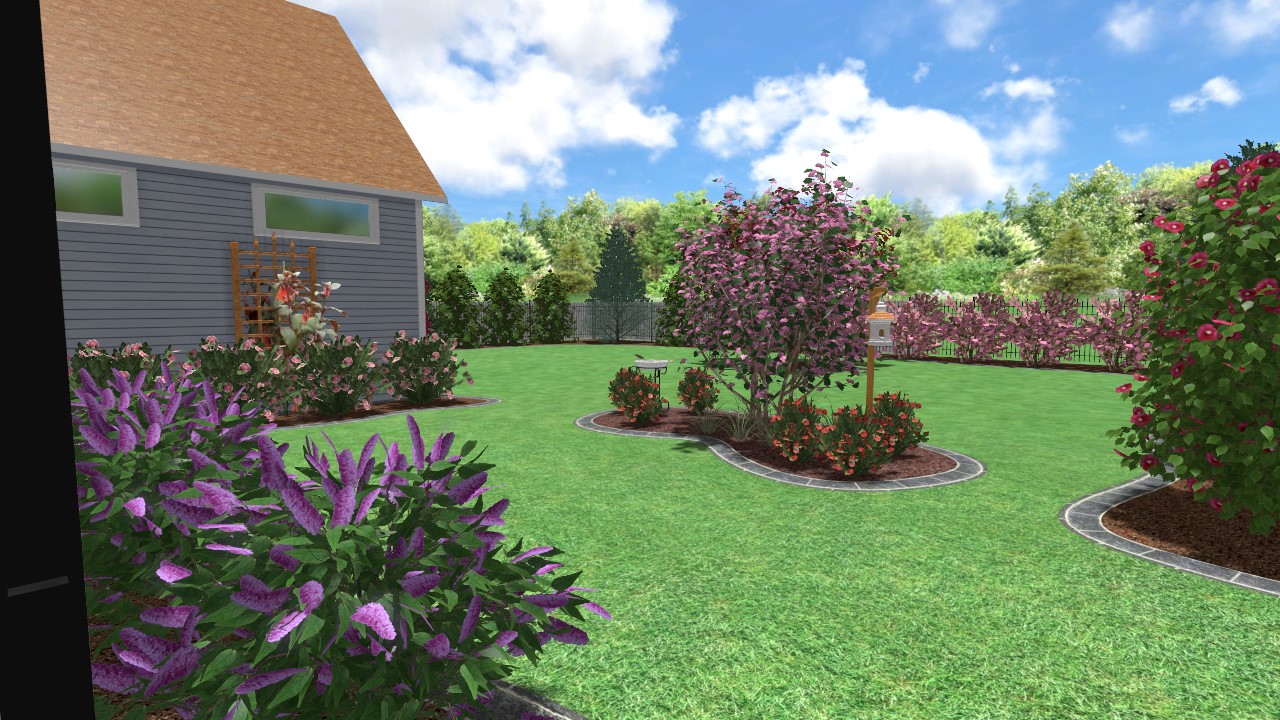 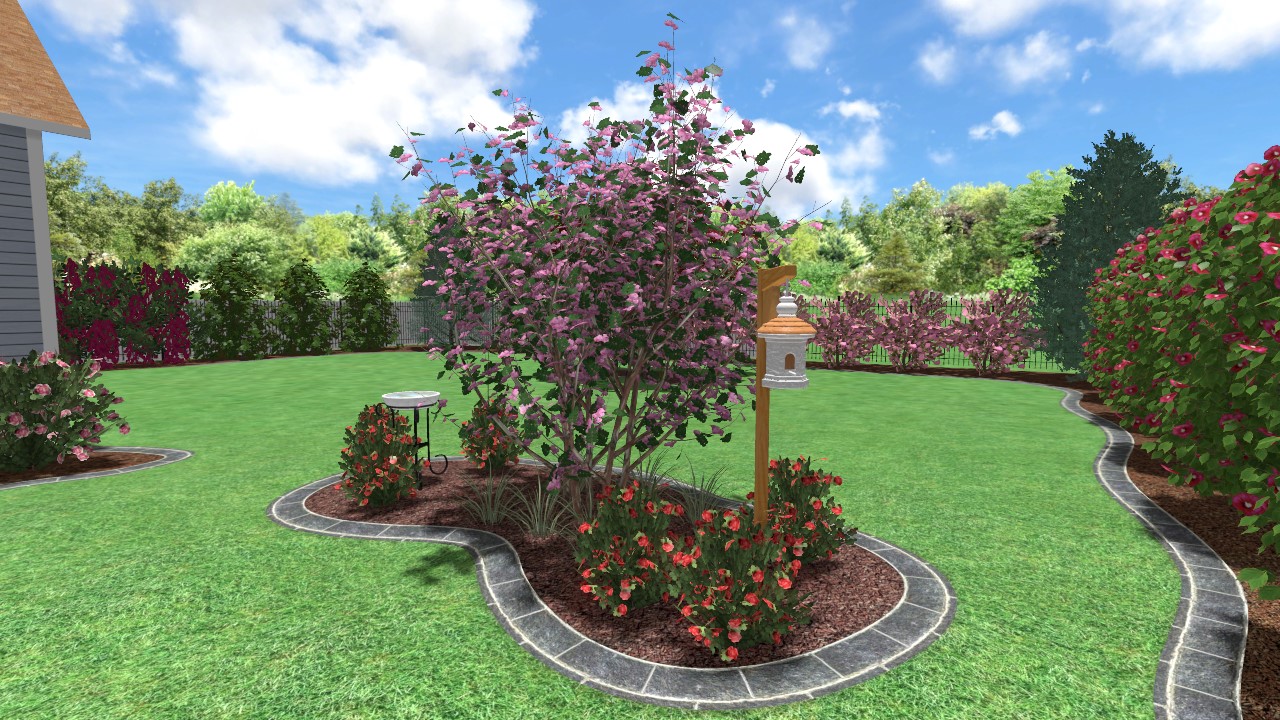 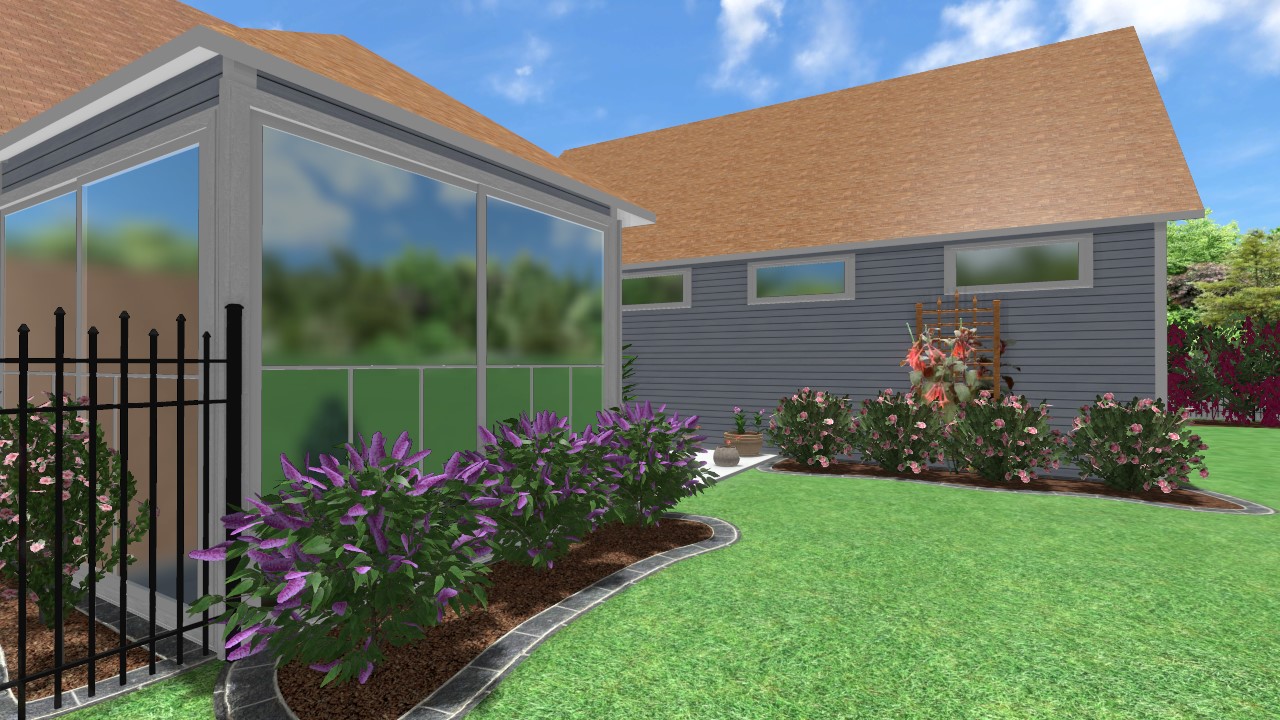 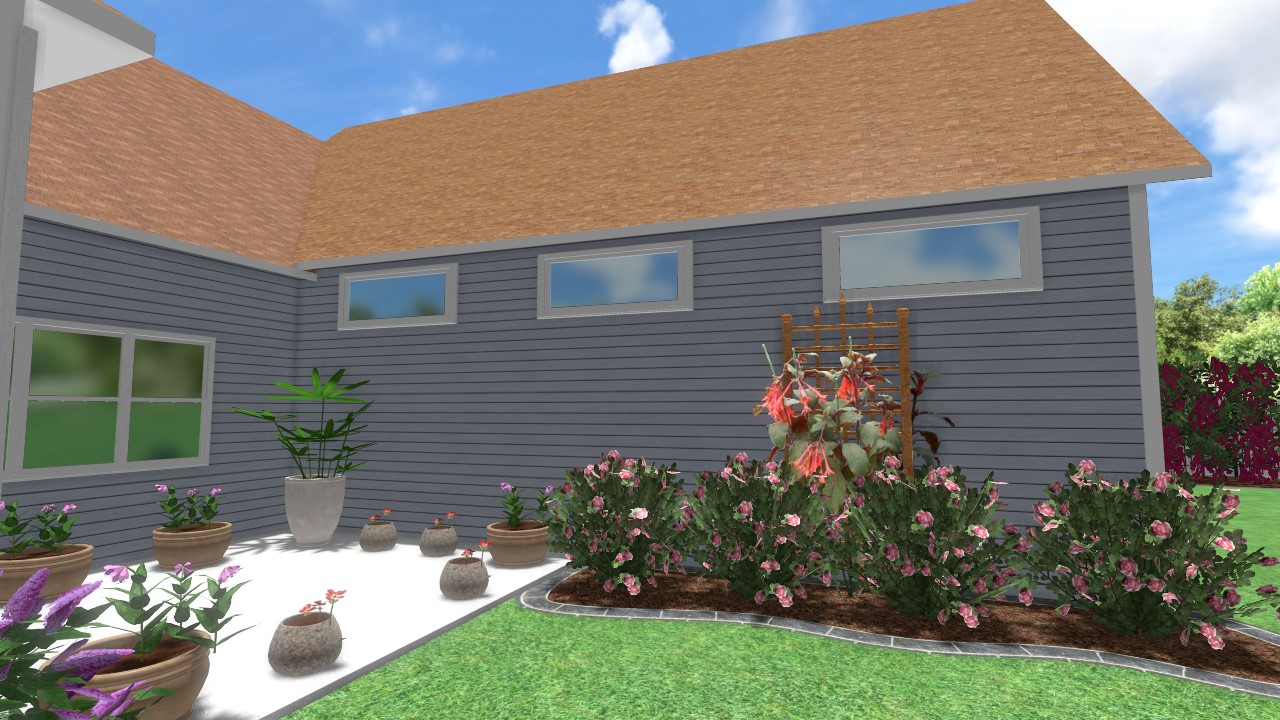 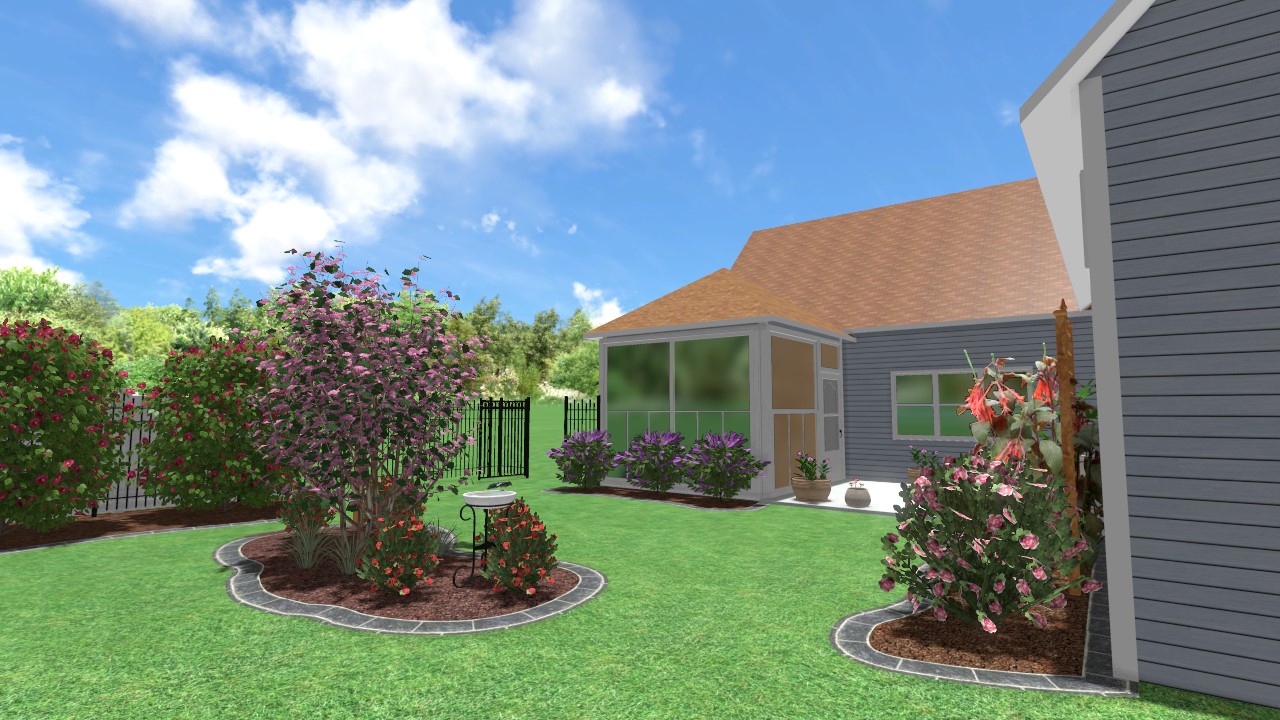 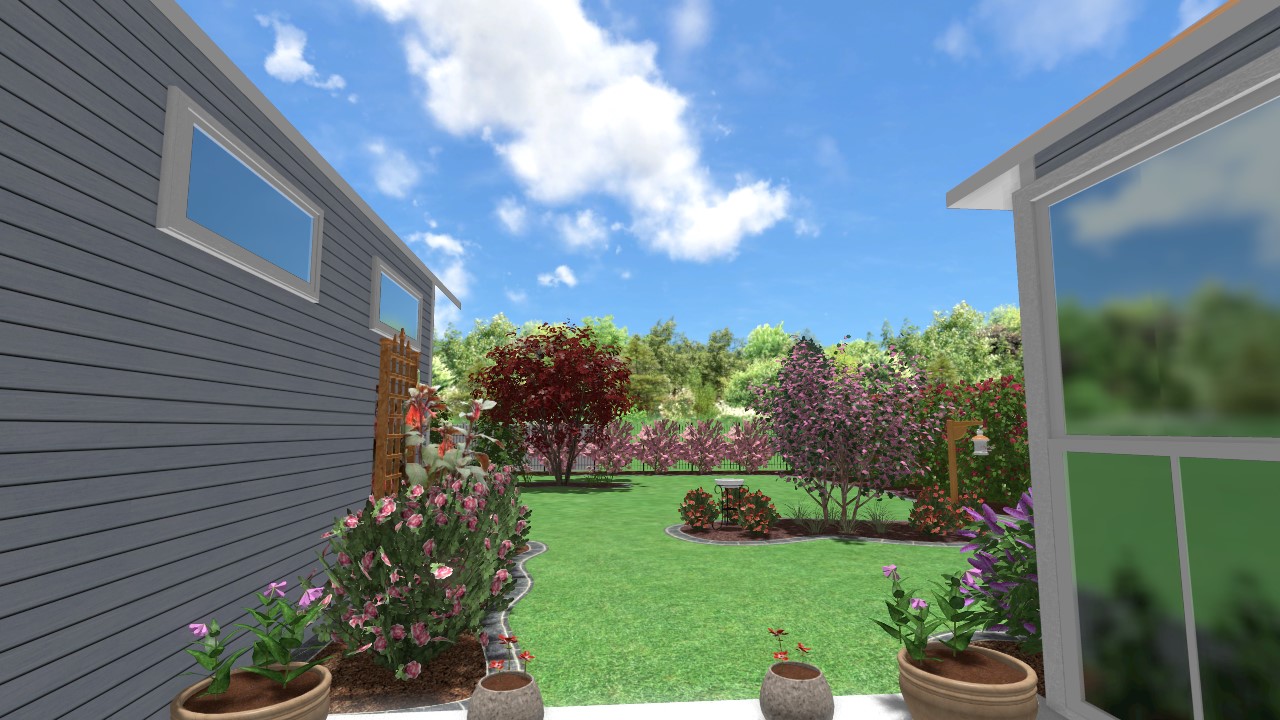 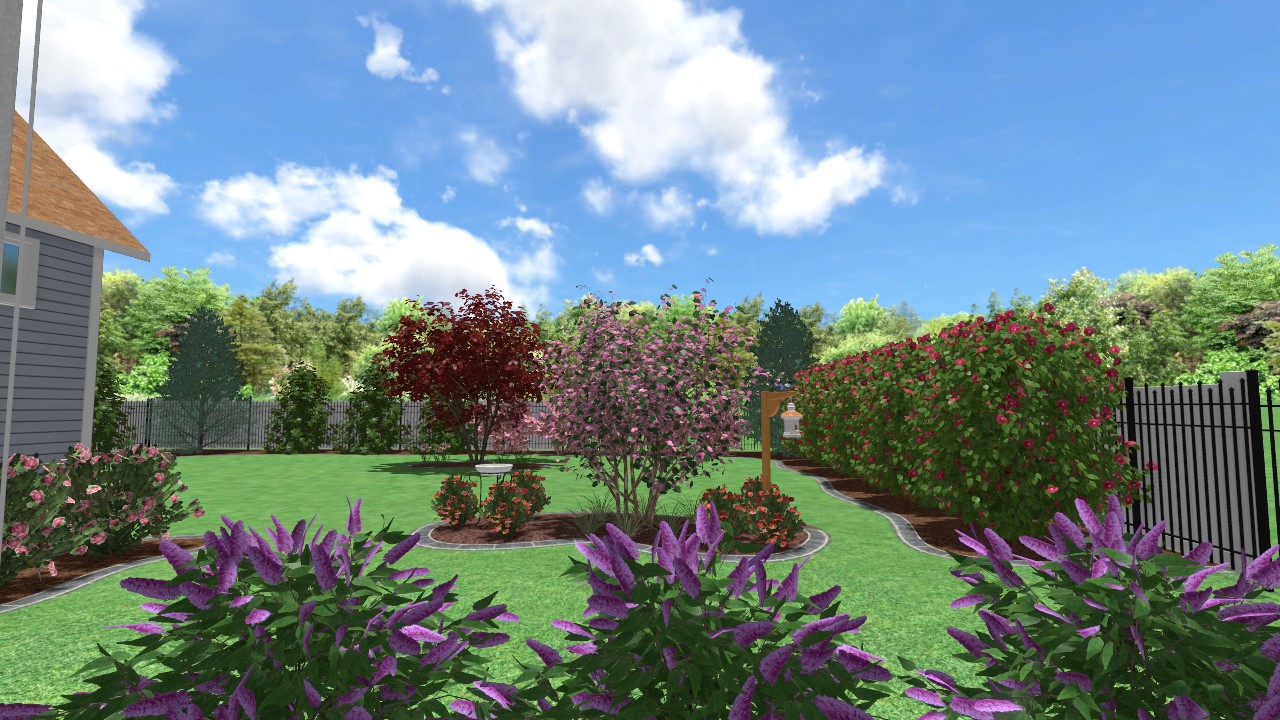 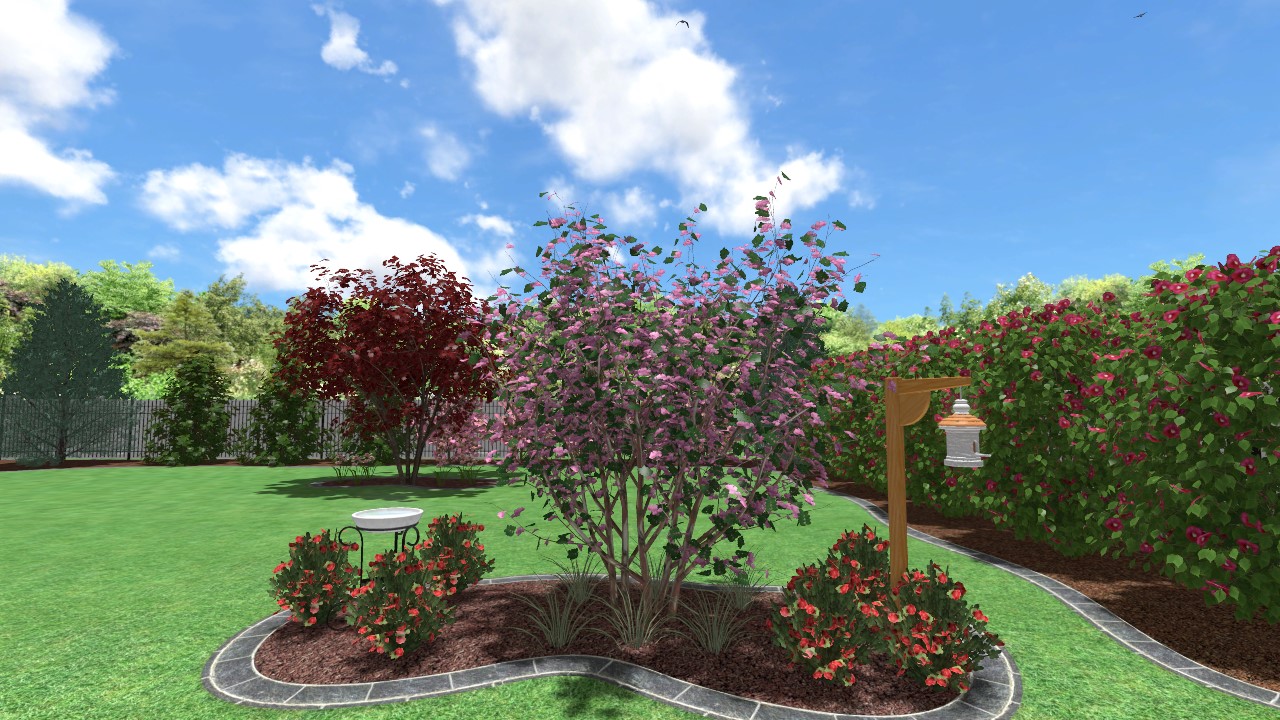 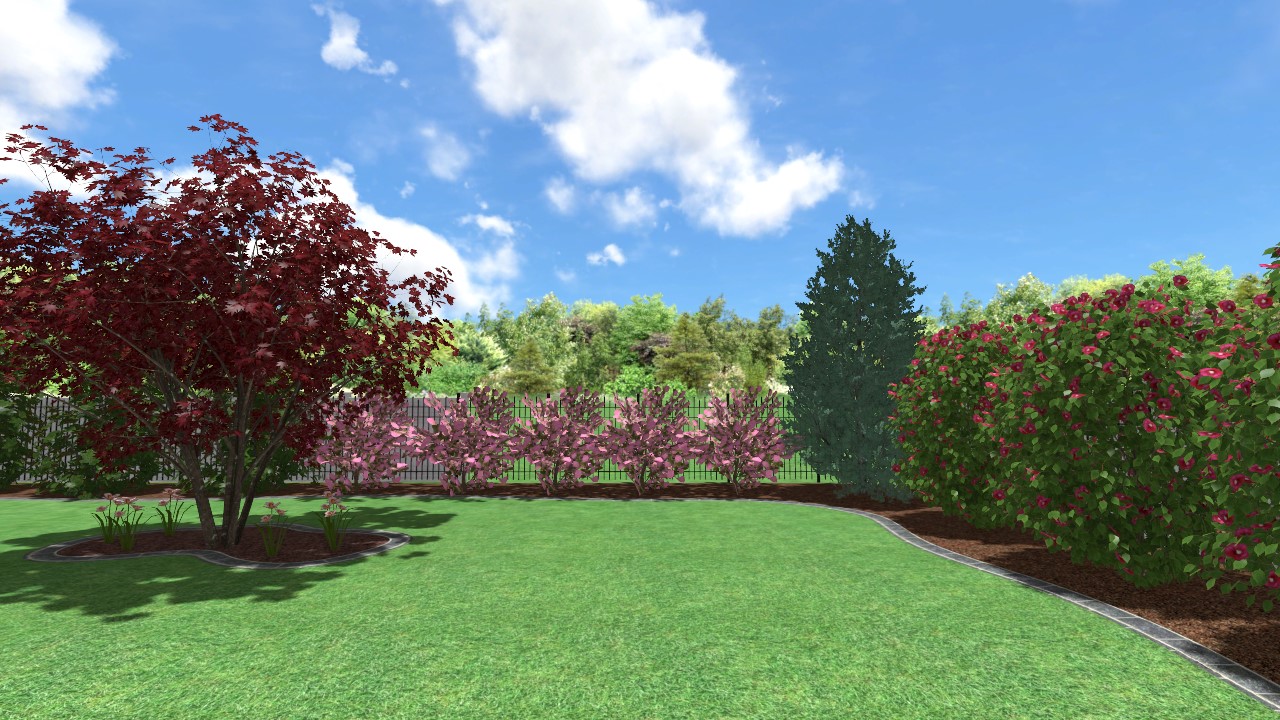 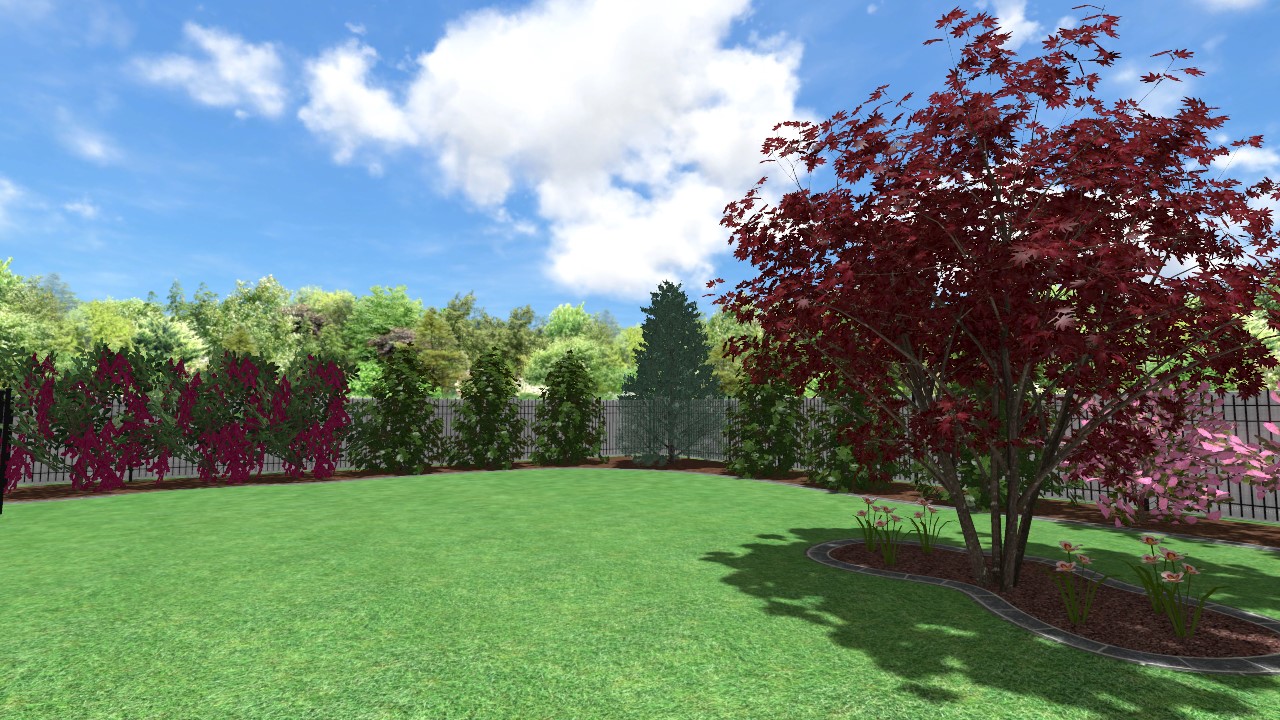 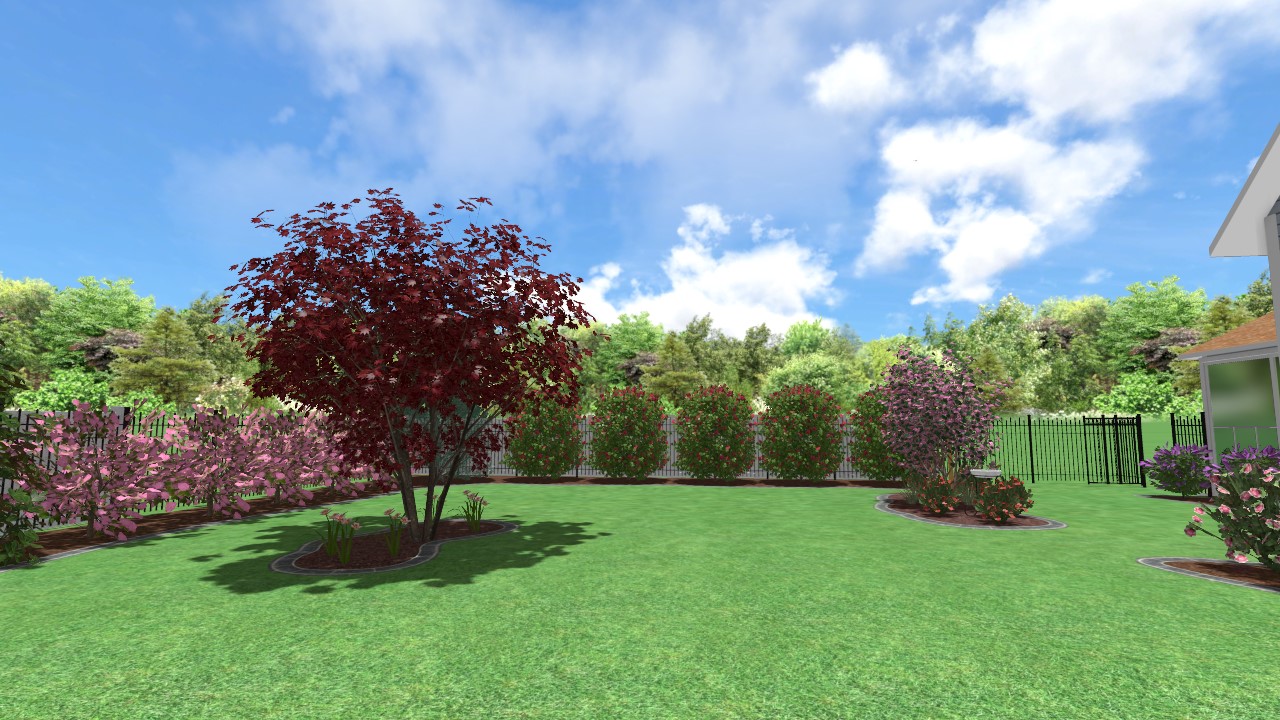 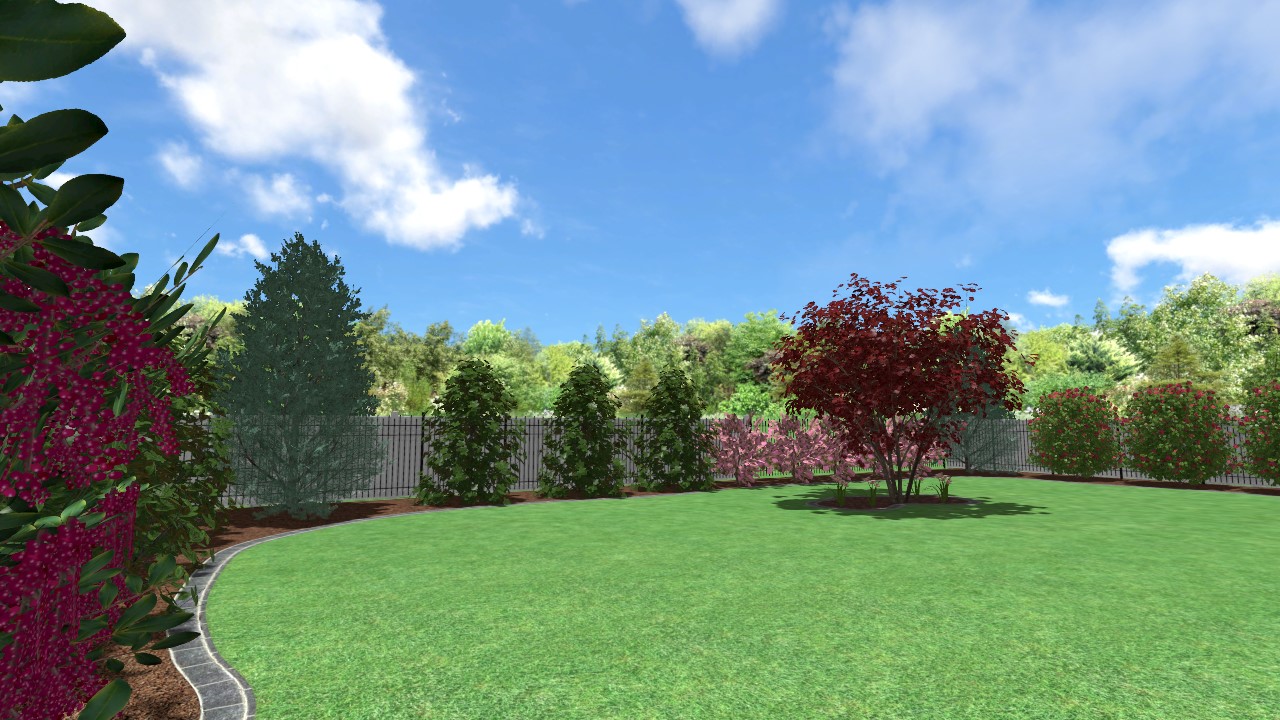 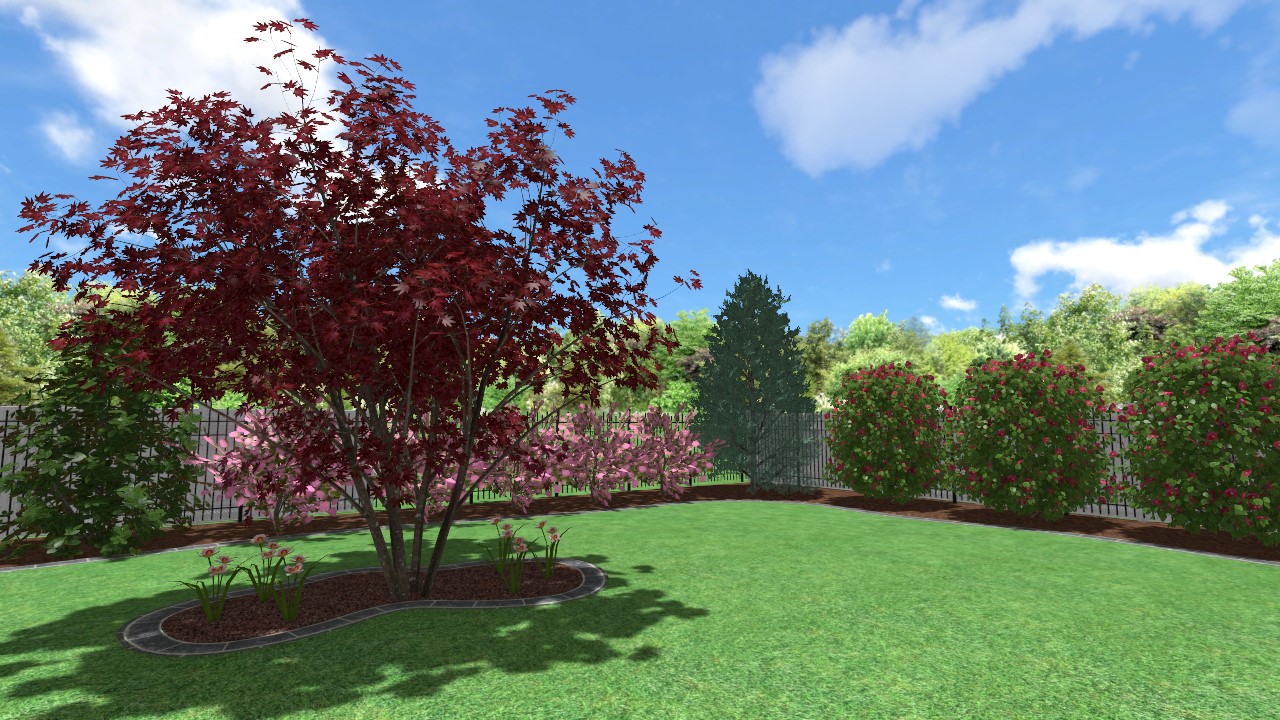 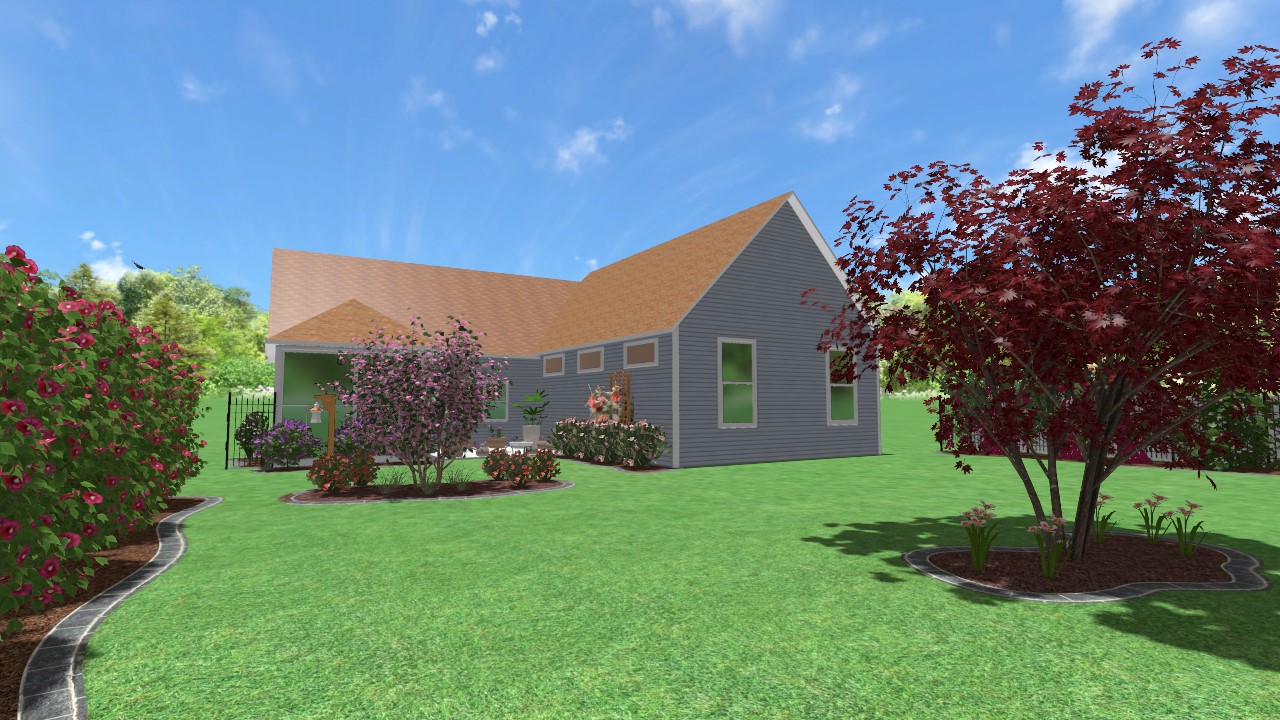 Top Down Backyard View #1
Blue Chip Butterfly Bush (3)
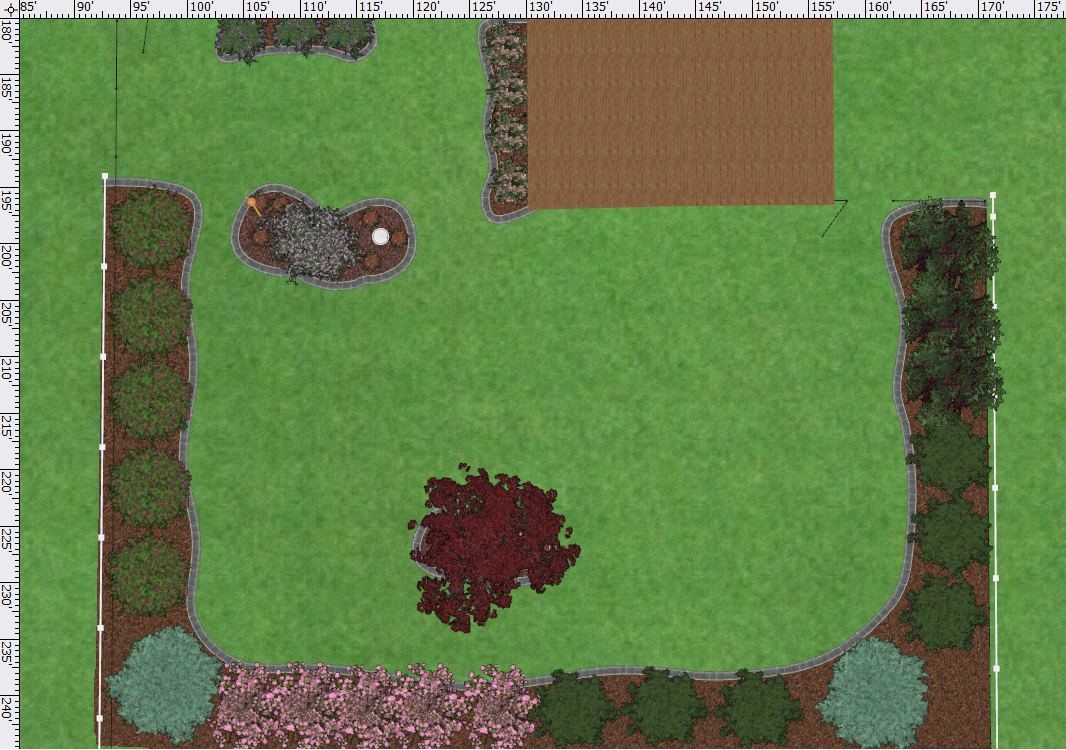 Variegated Liriope (6) planted around tree
Pink Knockout Roses (4)
Pink Velour Crape Myrtle
Major Wheeler Honeysuckle Vine (Plant behind roses with Trellis)
Red Diamond Loropetalum(3)
Red Drift Roses (6)/3 on each side of tree
Yuletide Camellia (5)
Bloodgood Japanese Maple Tree/Pretty in Pink Daylily (6) planted around tree
Little Gem Magnolia (3)
Blue Ice Cypress (1)
Purple Diamond Loropetalum (5)
Blue Ice Cypress (1)
Little Gem Magnolia (3)
Top Down Backyard View #2
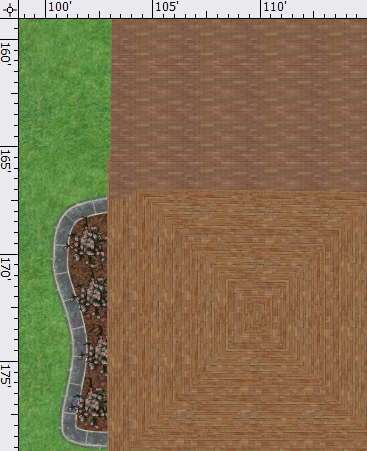 Purple Pillar Rose of Sharon (4)